Communication
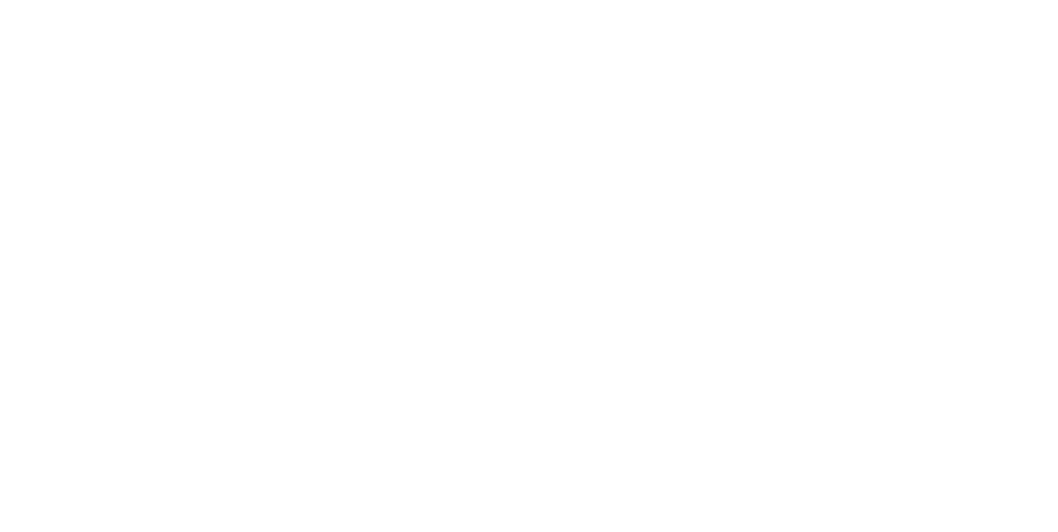 Session
Aim: To explore effective communication, within the Union environment.
Also, to identify and eliminate barriers to effective communication.
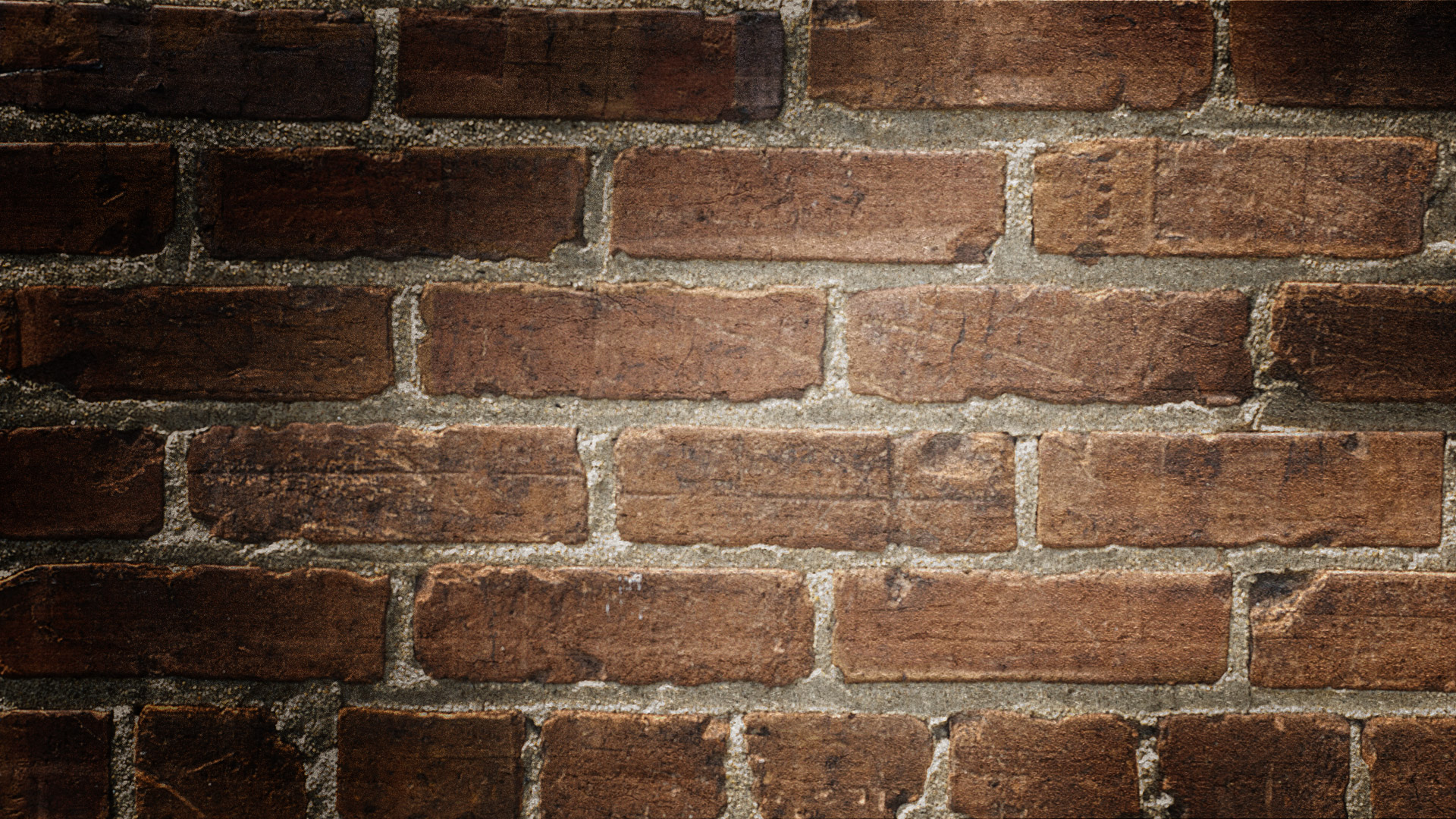 Session
Objectives:
To describe what is effective communication.
To discuss how we communicate using non-  verbal/body language.
To discuss barriers to effective communication.
To take part in a communication skills task to illustrate the value of “active listening” in communication.
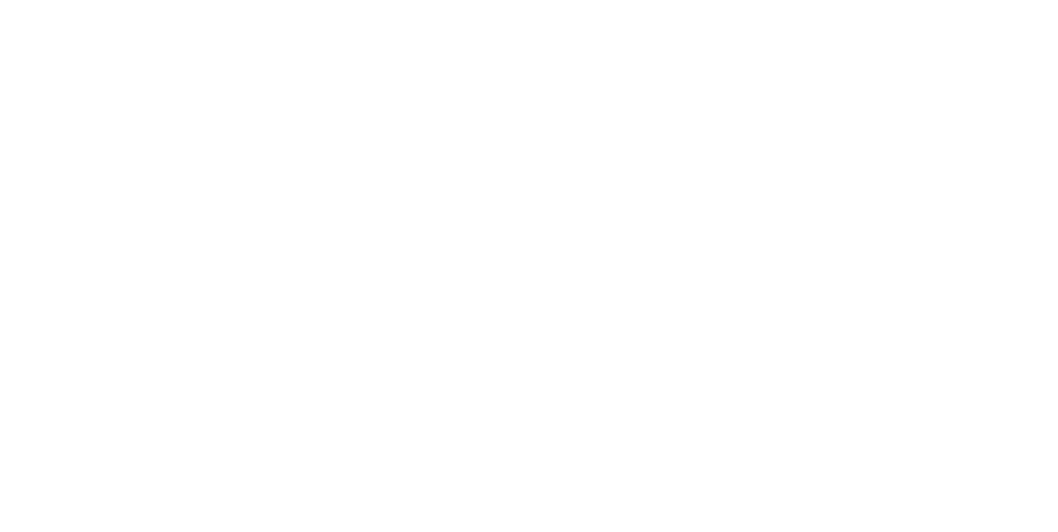 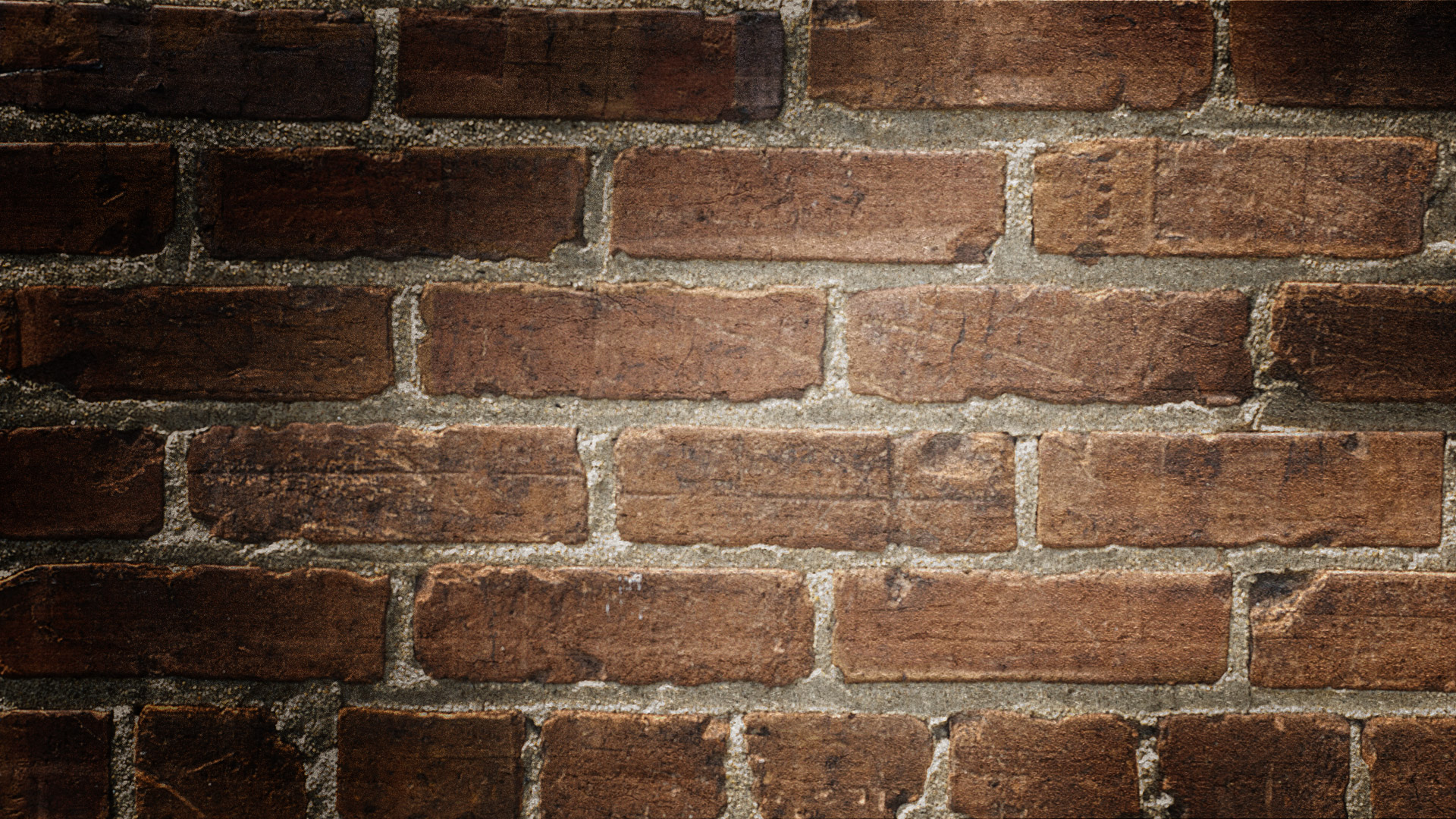 What Is Communication?
The word Communication is derived from the Latin word “Communis”,
 Meaning 
“to make common”.

http://en.wiktionary.org/wiki/communis
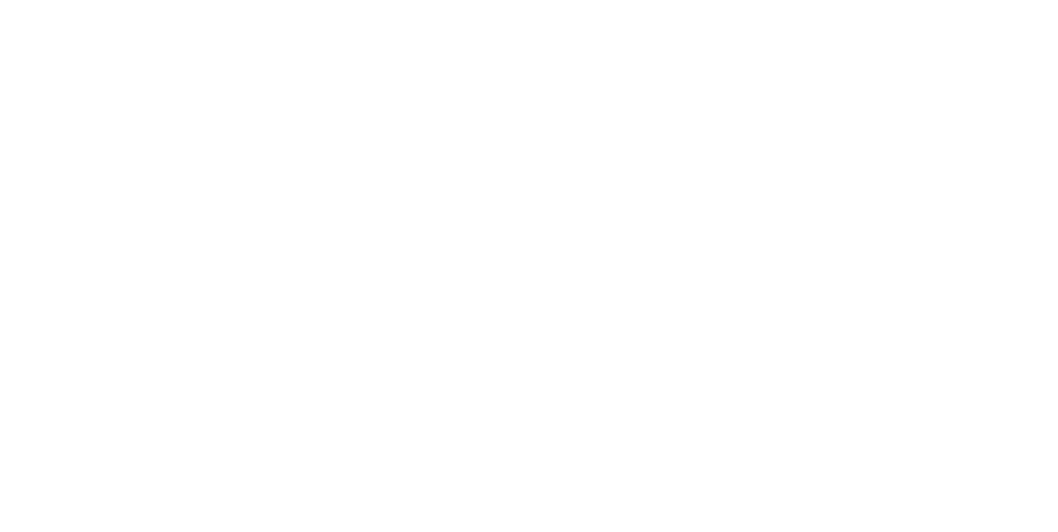 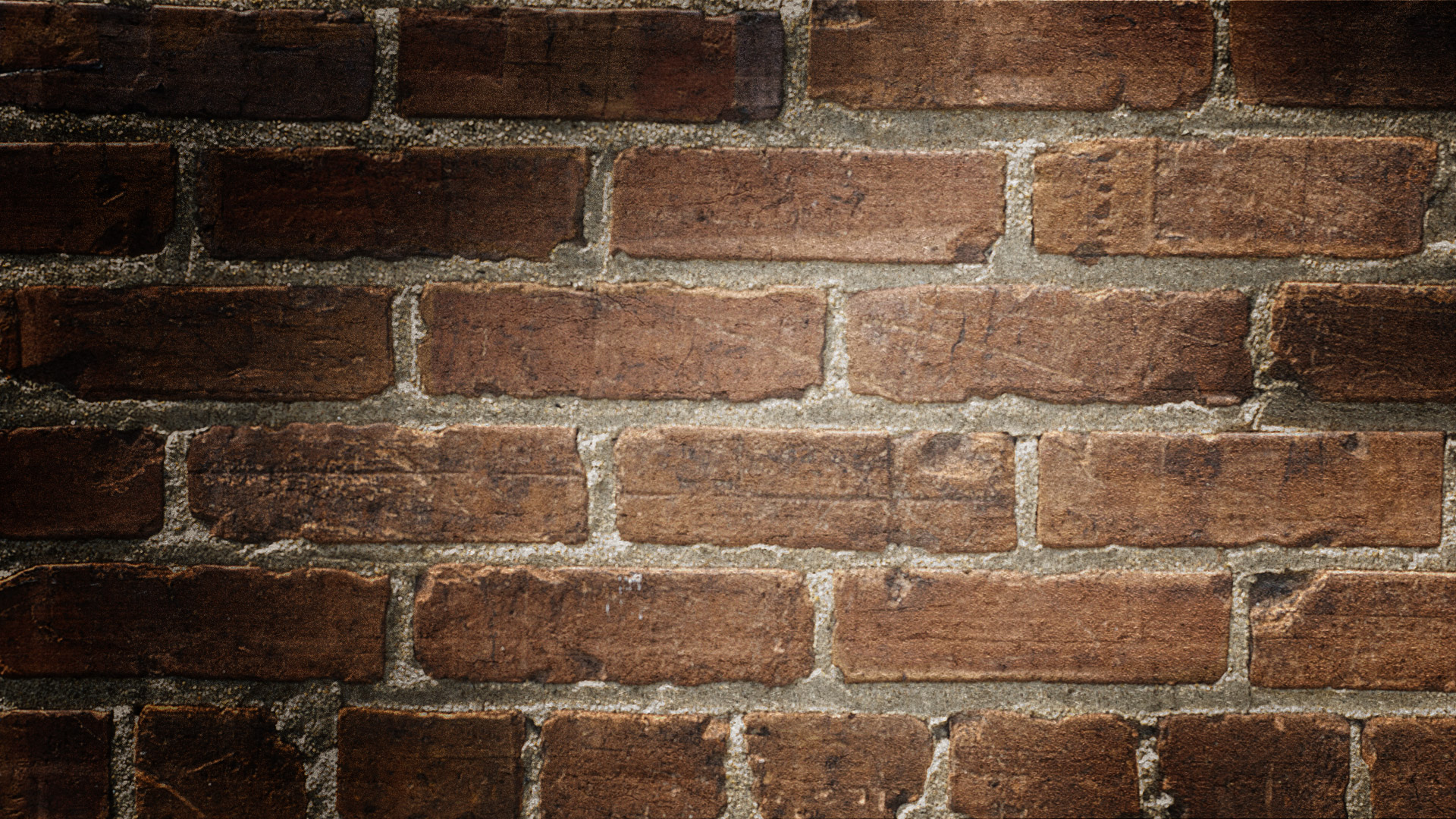 What Is Communication?
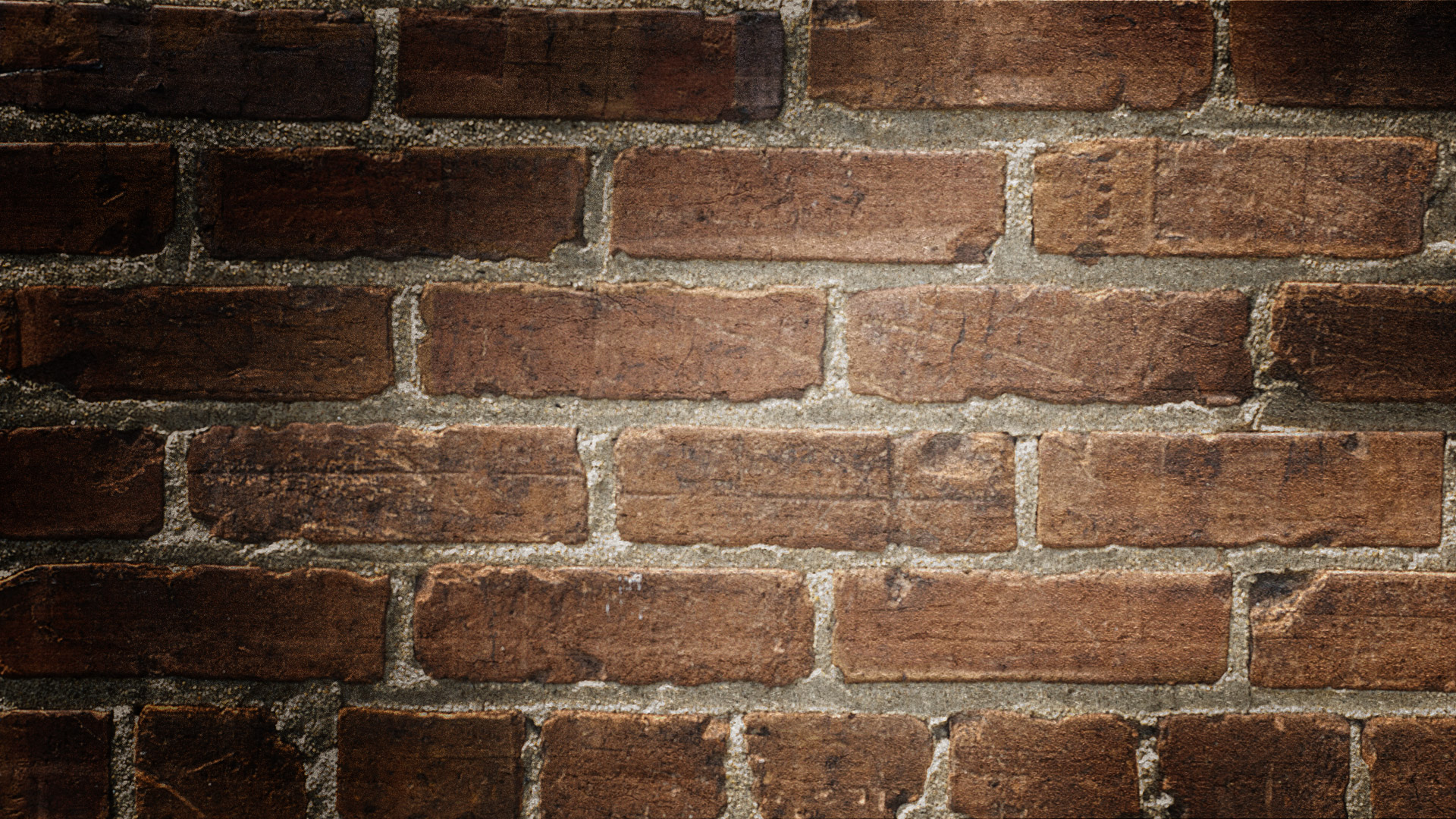 Shannon & Weaver’s Academic Communication Model
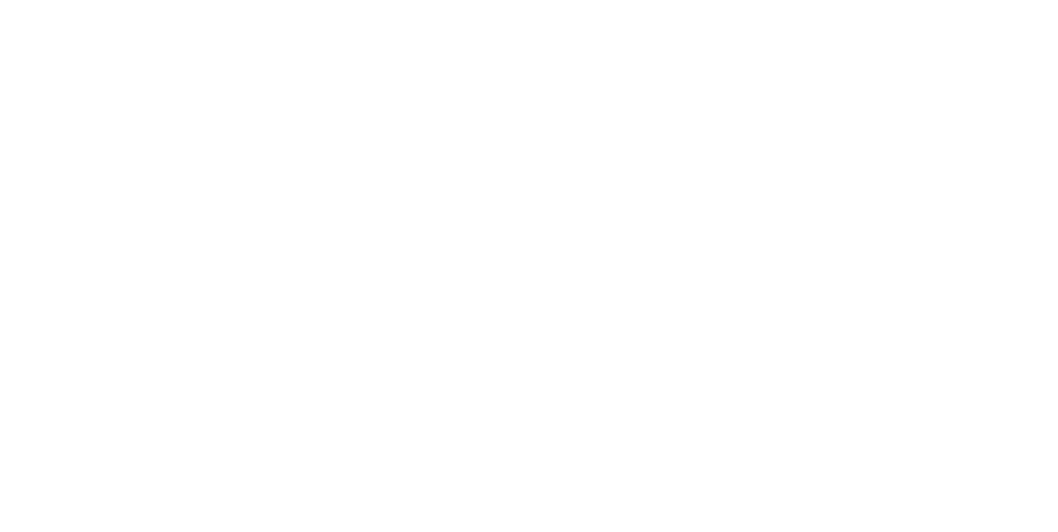 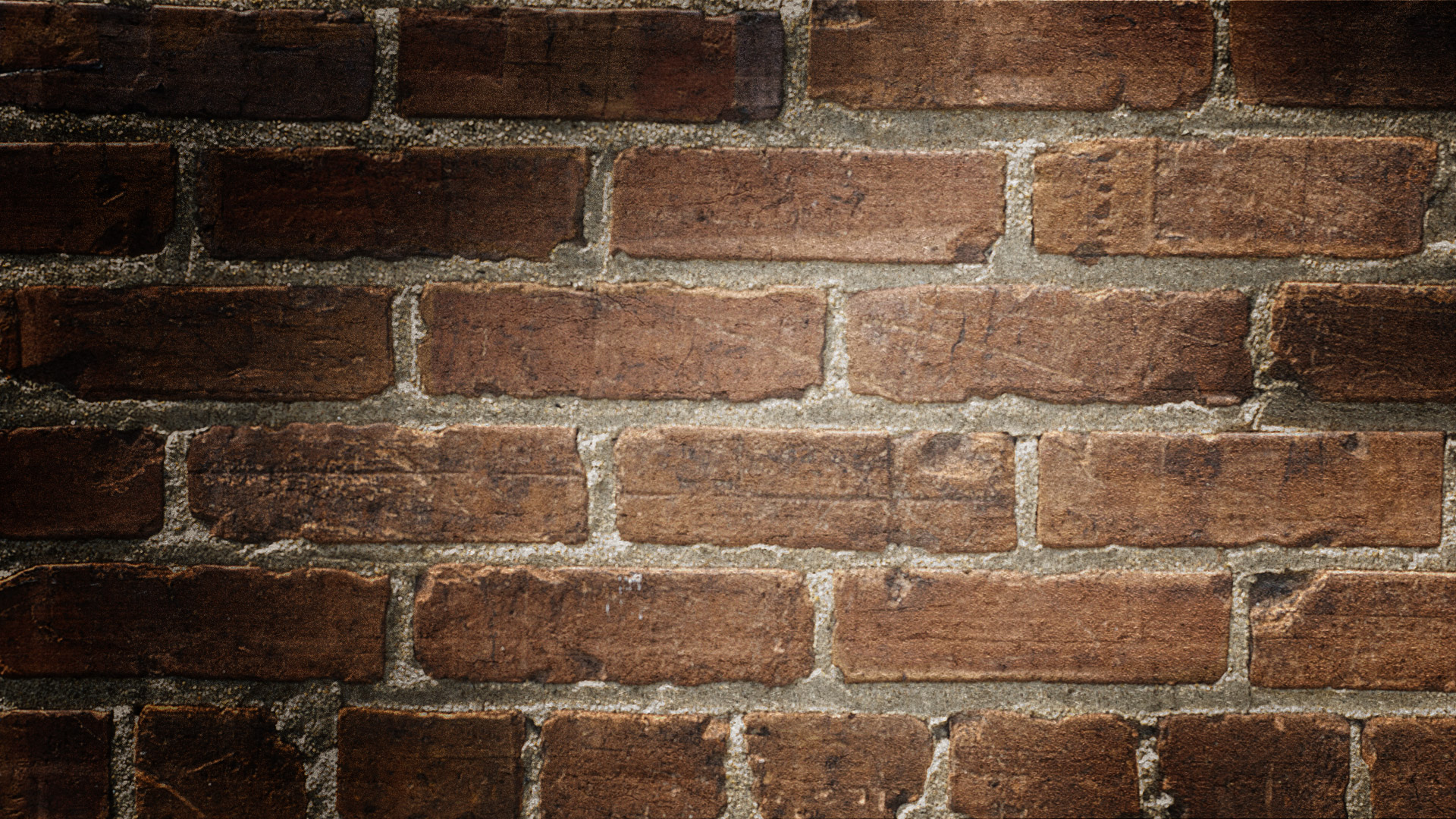 Something Missing?
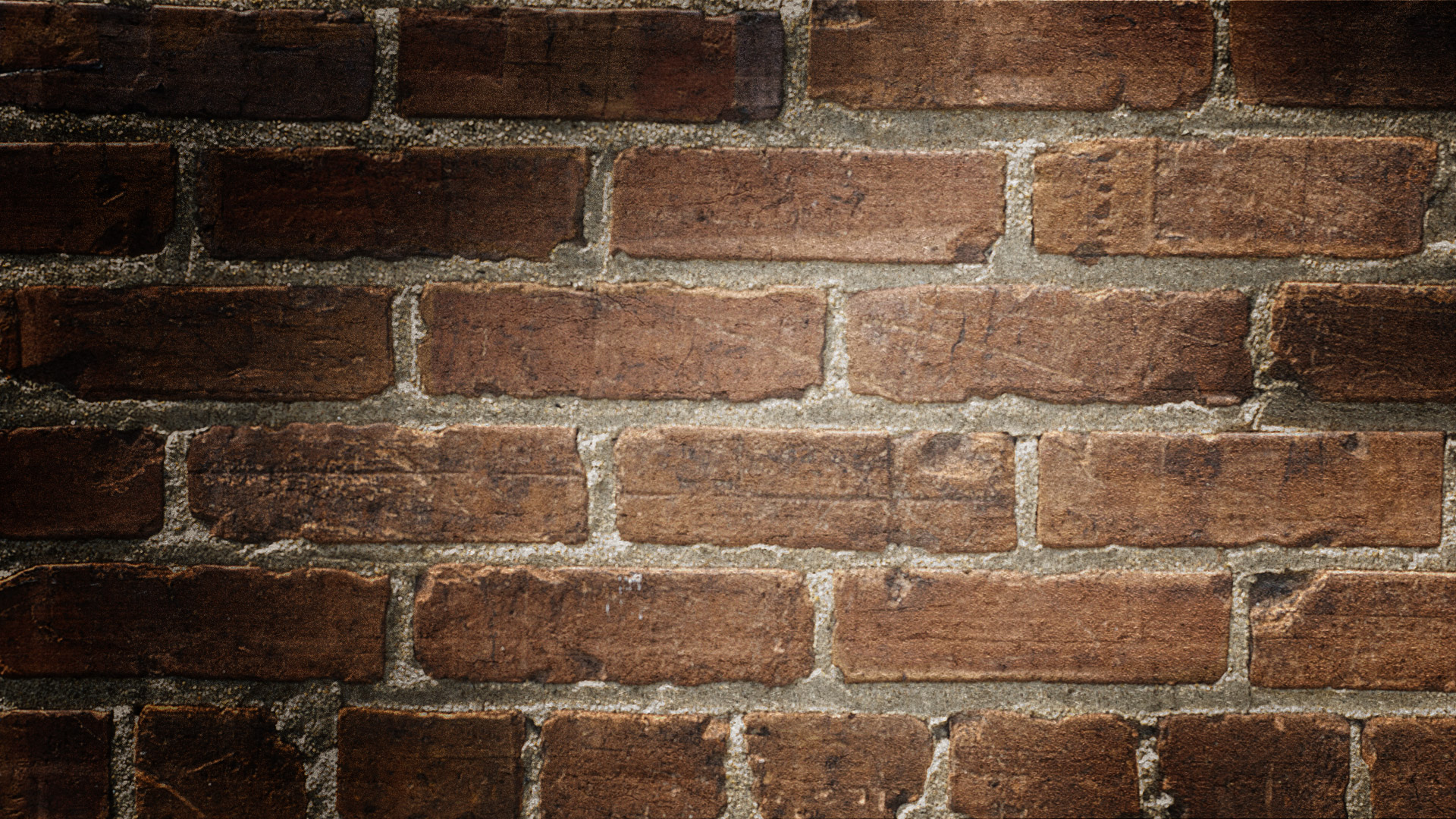 Same Model But?
Effective Communication Skills
Communication Methods
Verbal
Non Verbal
Telephone.
Face to Face Conversation.
Video Conferencing.
Skype/Facetime
Internet social-networks & chat rooms/Blogs
Speeches.
Lectures.
Letters.
E mails.
Reports.
Handouts.
Body Language.
Visual Images.
Other Social Media.
Communication  Methods
Verbal
Non Verbal
Strengths
The role of body language.
Can convey feelings.
Voice inflections emphasise.
Weaknesses
Cannot give long list of memorable details.
Strengths
Written material is proof of communication?
Written material perceived as authoritative & tangible.

Weaknesses
Does not convey feelings, thoughts, emphasis or expression/inflection.
Barriers To Communication
Verbal
Interrogating.
Criticizing.
Blaming.
Shaming.
Moralizing.
Preaching.
Name-calling.
Non Verbal
Rolling eyes.
Quick/Slow movements.
Arms crossed.
Legs crossed.
Slouching.
Doodling.(fiddling with Mobile phones)
Avoiding eye contact.
Other Barriers
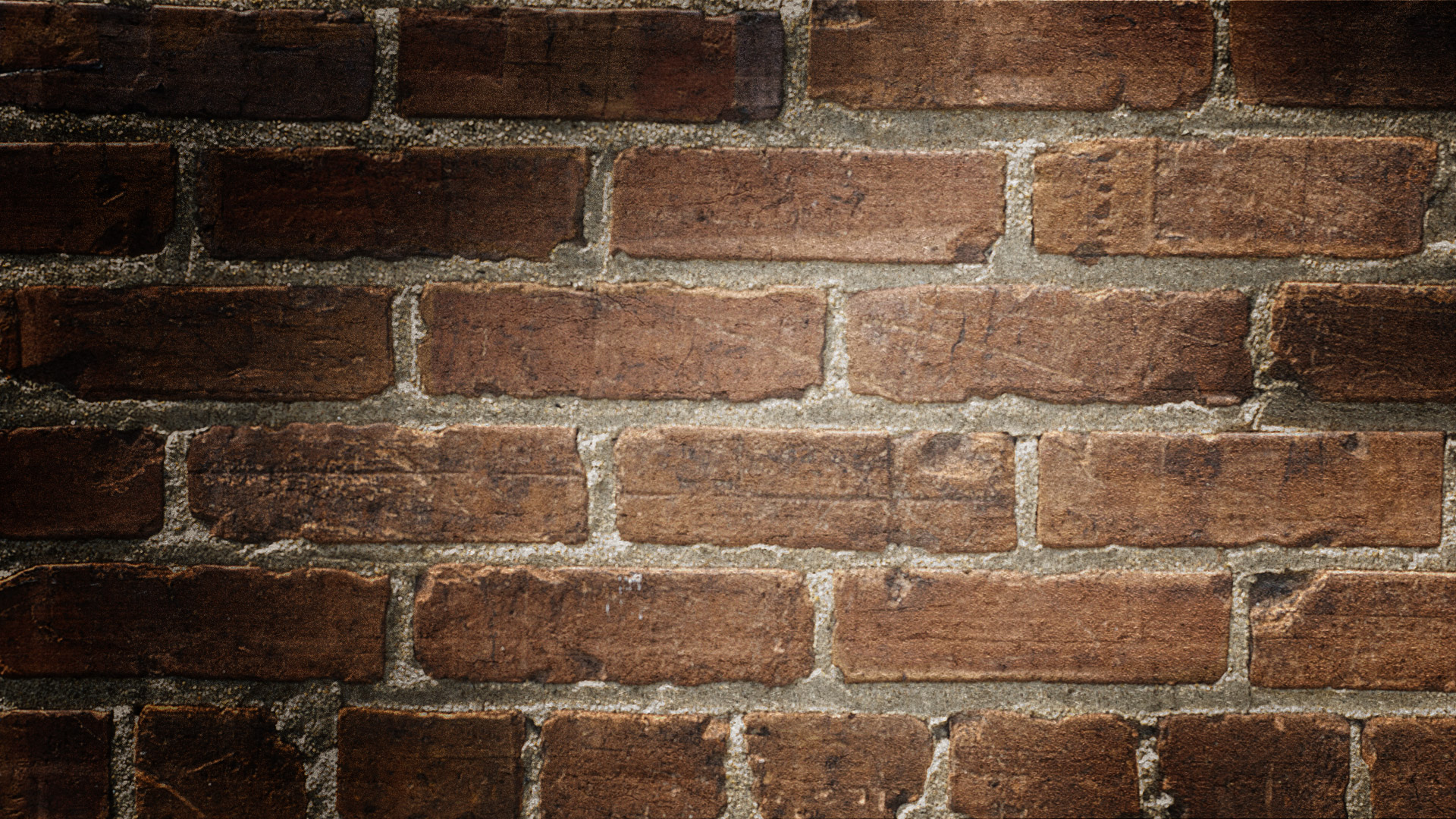 Task
What do you think I mean if I say the word:

			“Speed”?
What do you think I mean if I say the word:
“Speed”?


Velocity, Distance over Time; rate of progress.
Going Fast.
Exceeding The Speed Limit.
Drugs
A Film with Keanu Reeves & Sandra Bullock
The Footballer Who Played For Everton, Newcastle and managed Wales’ National Football Team before his untimely Death.
Task
English Is A Complex Language
So any message is distorted by:
The Experiences of both speaker and Listener.
The Medium Used to communicate.
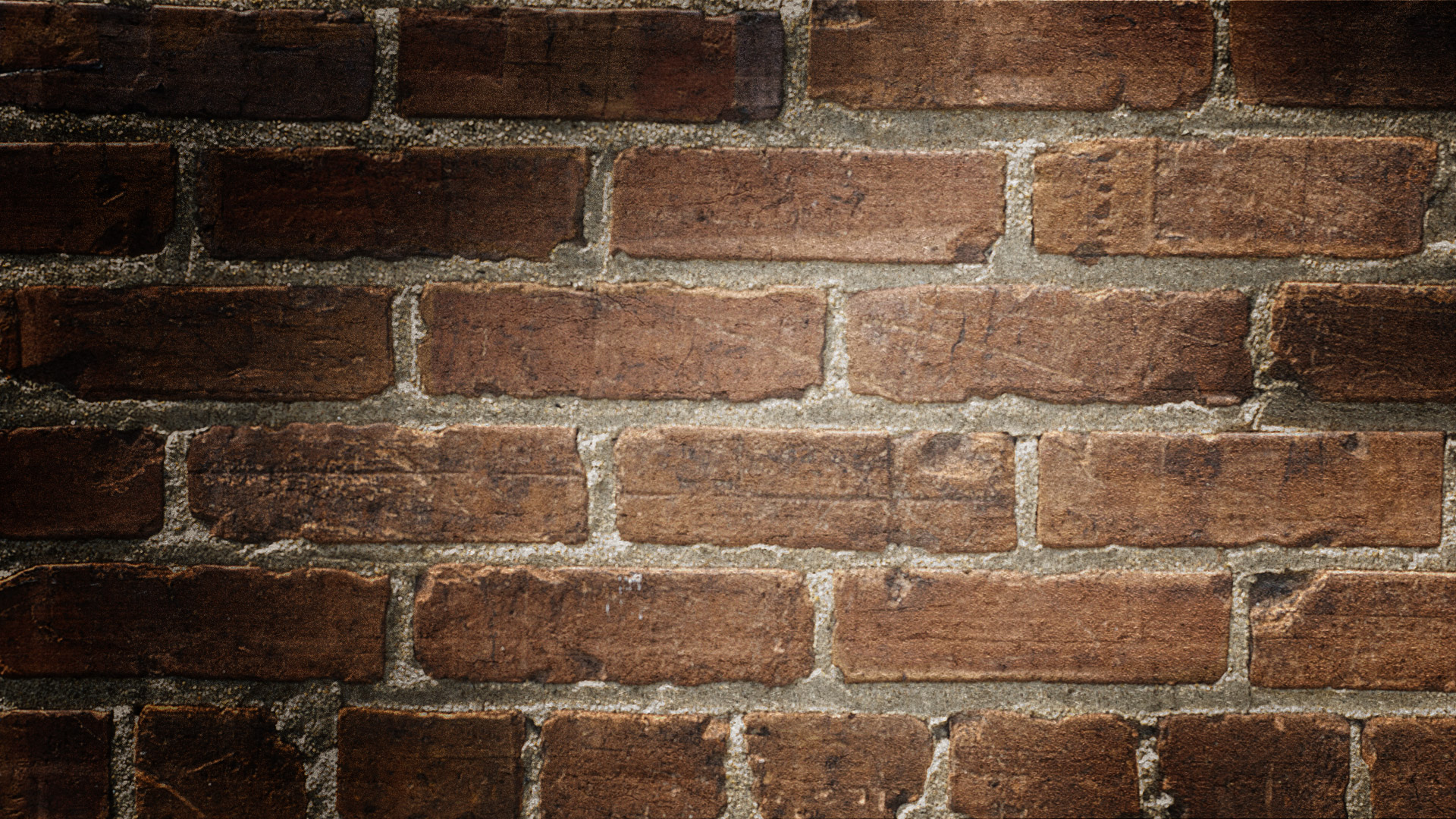 Filters as Barriers
If you are not interested in football, or have never seen Everton, Newcastle or Wales Play, then you may never have heard of Gary Speed the footballer. Therefore your experience, or lack of it, excludes the “footballer” as a possible response.
If you are someone who deals everyday with drugs and drug addicts, (social worker) the first thing you may think of is drugs.
Alternatively, if you are a scientist planning to send a rocket into space, the first thing you may think of is “distance over time” .


Our individual experiences changes the meaning of the words we hear. That experience acts like a filter, removing some meanings and accentuating others.
Filters as Barriers
Media As Barriers
Don’t Assume.
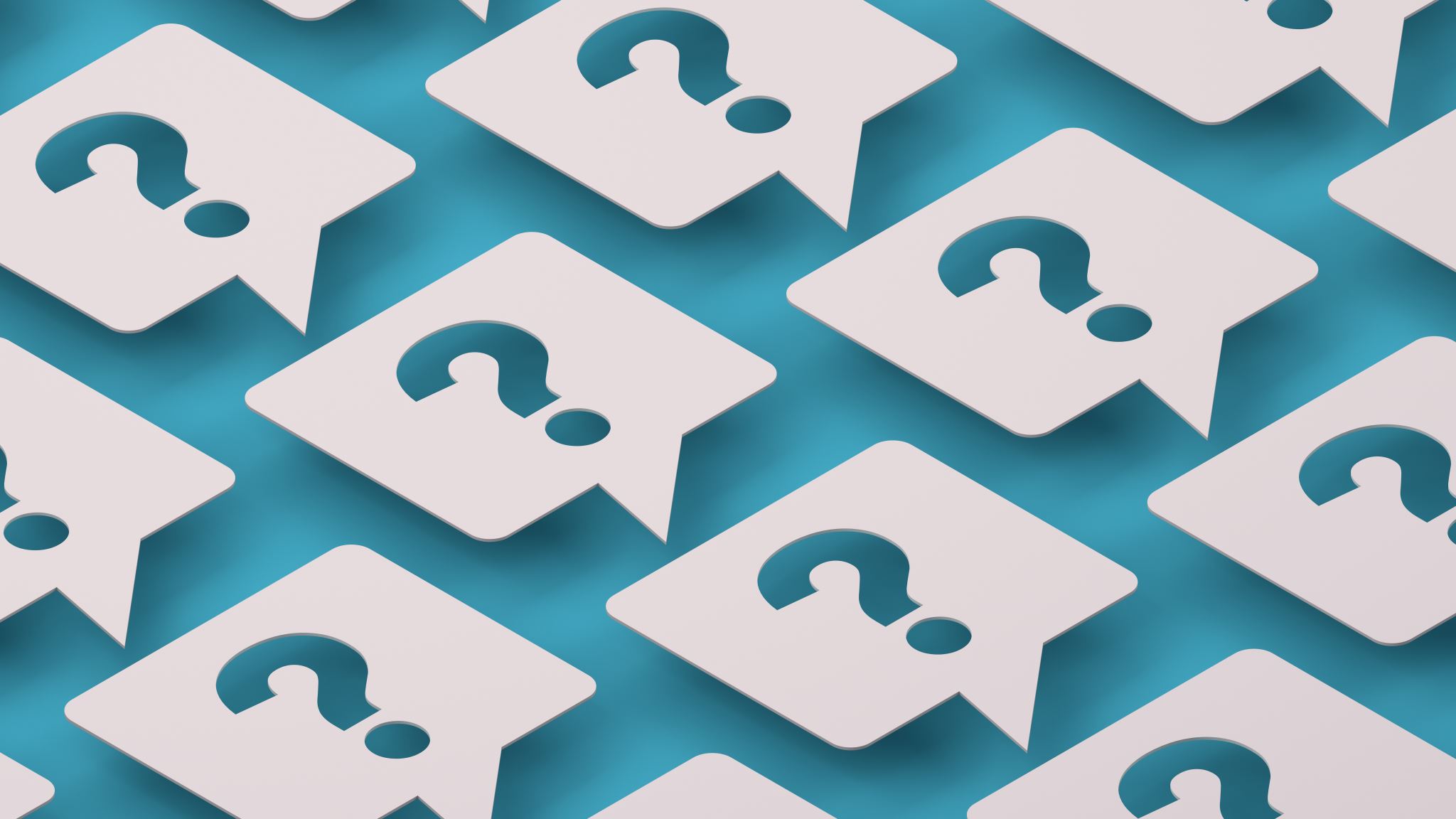 Feedback
The way around this problem is to get feedback from those with whom you have informed on what they have understood by your information. If the feedback agrees, then you have likely communicated (there remains potential for misunderstanding, but is greatly reduced).
Feedback
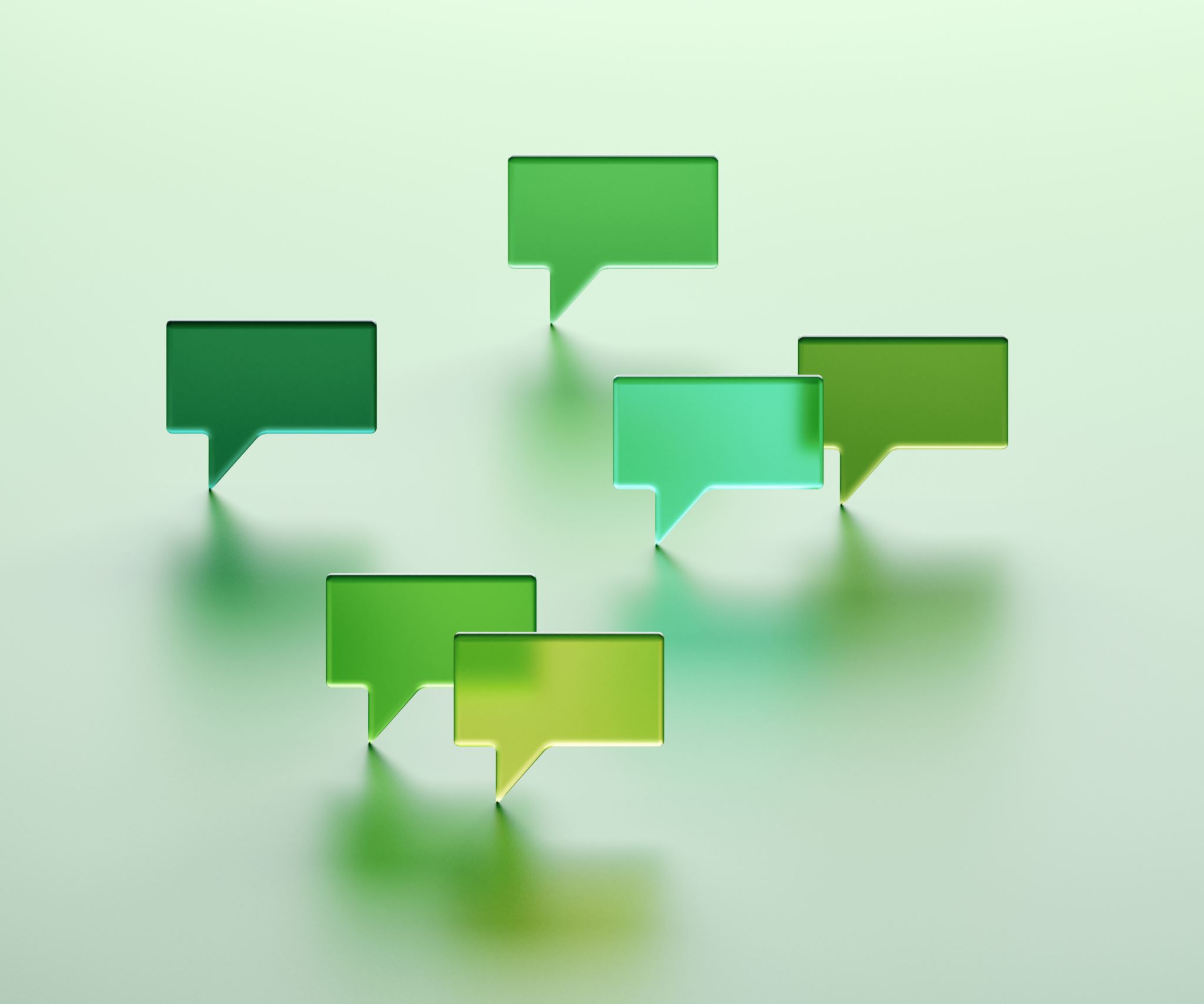 Effective communication therefore involves the following process:
Inform.
Get Feedback.
Check feedback vs. your intended meaning
If they agree, then you have communicated and the process ends.
If they contradict (or if the potential for misunderstanding remains) re-inform, using different words.
Go back to step2
Process
Communicate